Example

1)
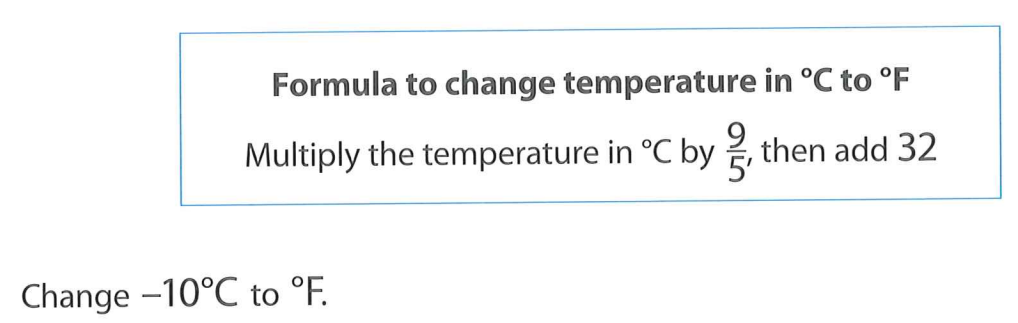 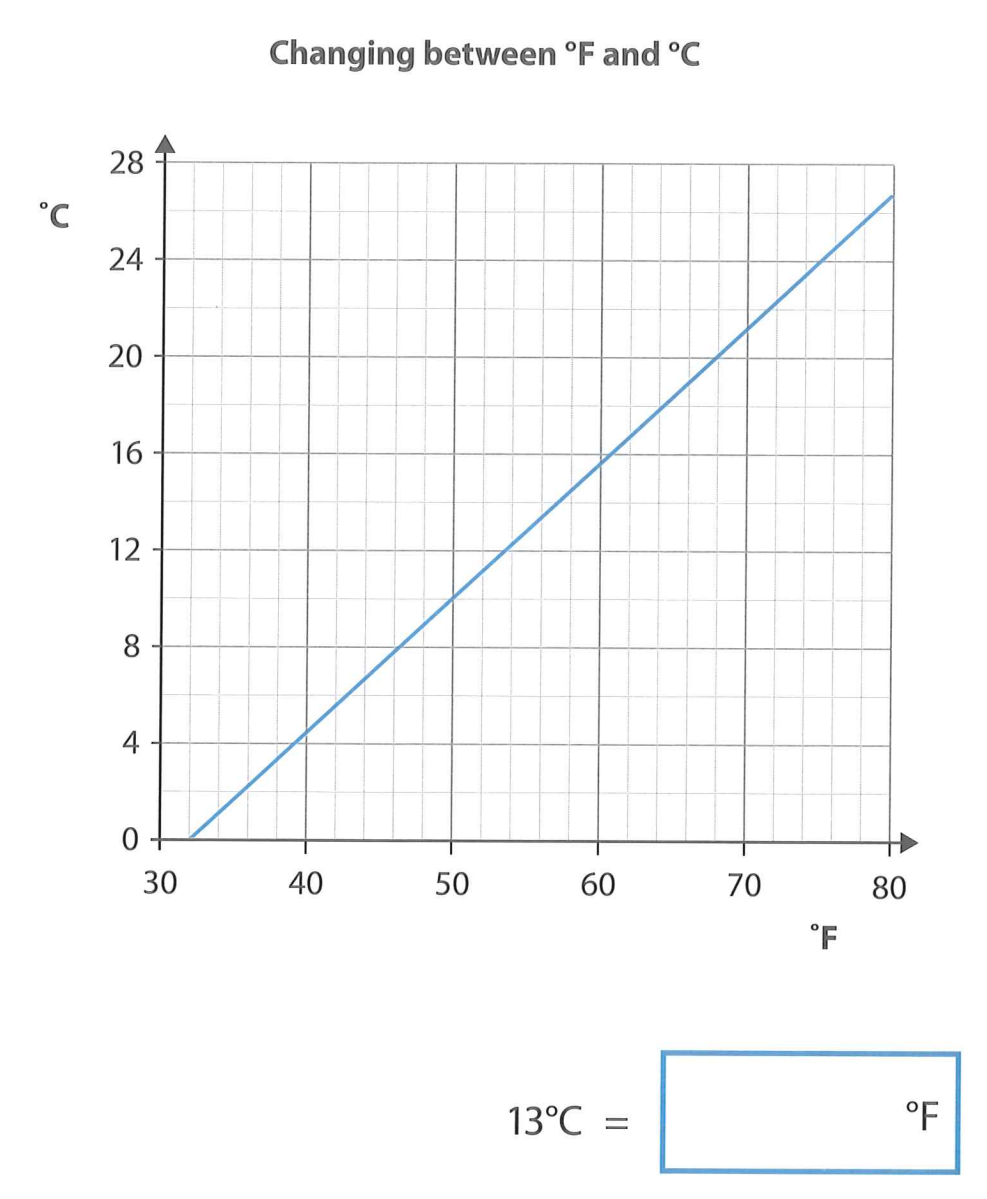 Example

2)
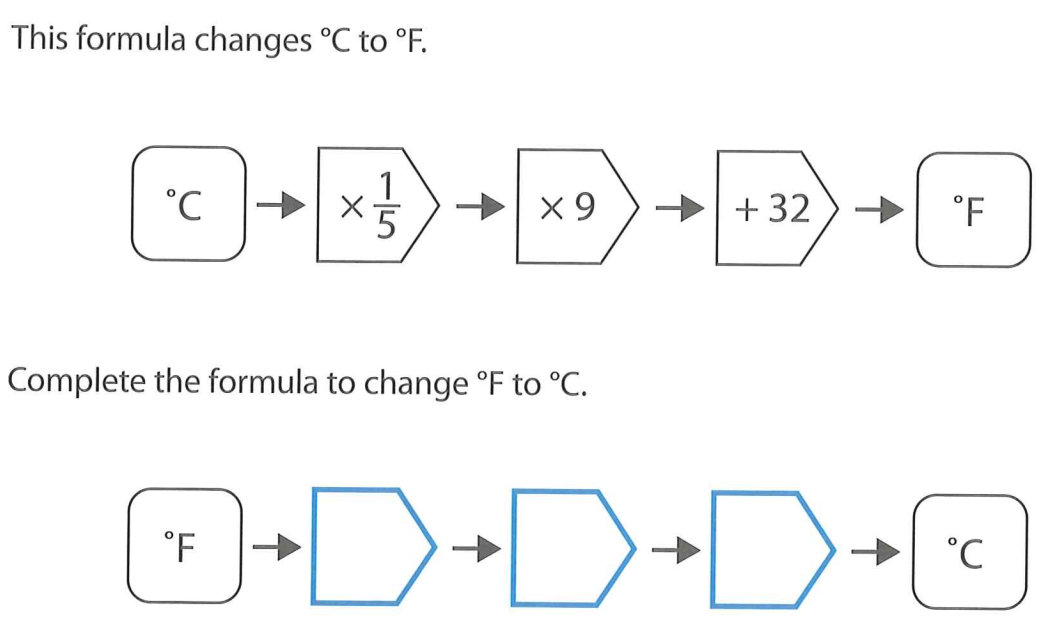